2014-2015 EĞİTİM-ÖĞRETİM YILI BAKIRKÖY İLKOKULU
DEĞERLER EĞİTİMİ
KASIM AYI KONUSU
ARKADAŞLIK
Mü’ minler ancak kardeştirler. Öyleyse kardeşlerinizin arasını düzeltin. Allah’a karşı gelmekten sakının ki size merhamet edilsin.” 
              Hucurat Suresi, 10. Âyet.
BİR HİKAYE
1.Dünya Savaşı’ndan kalma bir hikaye… Savaşın en kanlı günlerinden biri… Asker, en iyi arkadaşının az ileride kanlar içinde yere düştüğünü gördü. İnsanın başını bir saniye bile siperin üzerinde tutamayacağı ateş yağmuru altındaydılar. Asker teğmene koştu.- Teğmenim, fırlayıp arkadaşımı alıp gelebilir miyim?“Delirdin mi?” der gibi baktı teğmen.-Gitmeye değer mi? Arkadaşın delik deşik olmuş. Büyük olasılıkla ölmüştür bile. Kendi hayatını da tehlikeye atma.Asker ısrarlarını sürdürüyordu.Teğmen: -Peki git o zaman…İnanılması güç bir mucize. Asker o korkunç ateş yağmuru altında arkadaşına ulaştı. Onu sırtına aldı koşa koşa döndü. Birlikte siperin içine yuvarlandılar. Teğmen, kanlar içindeki askeri muayene etti. Sonra onu sipere taşıyan arkadaşına döndü:-Sana değmez, hayatını tehlikeye atmana değmez, demiştim. Bak haklı çıktım. Zaten ölmüş.-Değdi teğmenim, dedi asker.-Nasıl değdi? , Bu adam ölmüş görmüyor musun?, diye cevap verdi teğmen.-Gene de değdi komutanım. Çünkü yanına ulaştığımda henüz yaşıyordu. Onun son sözlerini duymak dünyaya bedeldi benim için..Ve arkadaşının son sözlerini hıçkırarak tekrarladı teğmene:  
“ GELECEĞİNİ BİLİYORDUM DOSTUM, GELECEĞİNİ BİLİYORDUM!!”
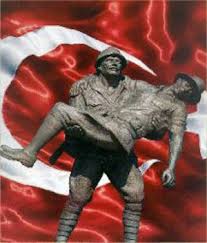 ARKADAŞLIK
ARKADAŞLIK,
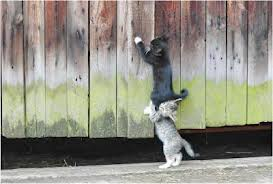 YARDIMLAŞMAKTIR
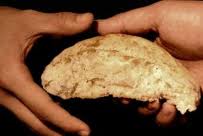 PAYLAŞMAKTIR
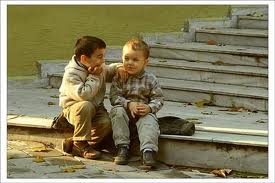 DİNLEMEKTİR
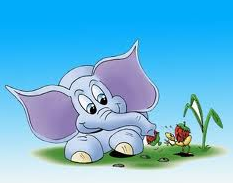 HER ZAMAN YANINDA OLMAKTIR
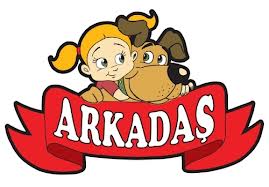 SADAKATTİR
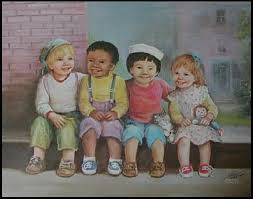 MUTLU OLMAKTIR
ATA SÖZLERİMİZ
Dostun attığı taş baş yarmaz
Dost acı söyler
Dost kara günde belli olur
Dost, dostun ayıbını yüzüne söyler
Dostluk para ile alınıp satılmaz
BİR HİKAYE,
Çölde yolculuk eden iki arkadaş
yolculuğunun bir noktasında münakaşa etmeye başlar ve biri diğerine tokat atar.
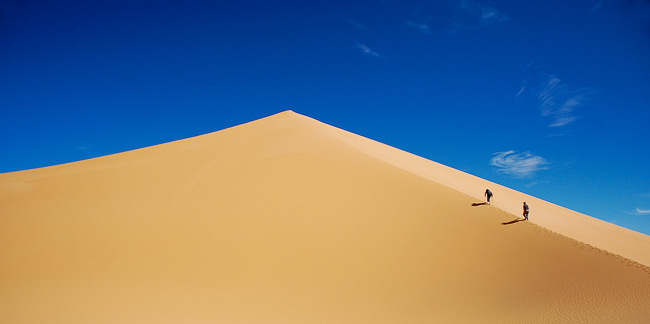 Tokadı yiyenin canı acır ama bir şey söylemeden kuma şöyle yazar : "BUGÜN EN iYi ARKADAŞIM BENi TOKATLADI". Bir vahaya gelene kadar yürümeye devam ederler ve suya girmeye karar verirler. Tokadı yiyen bataklığa saplanır ve boğulmaya başlar ama arkadaşı kurtarır.
Kurtulduktan sonra bir taşa şöyle yazar :
"BUGÜN EN iYi ARKADAŞIM HAYATIMI KURTARDI". Tokadı atan ve hayat kurtaran sorar : "Canını acıttığımda kuma yazdın neden şimdi taşa?"
Diğeri cevaplar : "Birisi canımızı yaktığında kuma yazmalıyız ki bağışlama rüzgarı silebilsin; ama biri bizim için iyi bir şey yaparsa taşa kazımalıyız ki hiç bir rüzgar silemesin.
OKULUMUZDAKİ PANO ÇALIŞMALARI
OKULUMUZDAKİ PANO ÇALIŞMALARI
OKULUMUZDAKİ PANO ÇALIŞMALARI
HAZIRLAYAN
SERKAN BAYIR